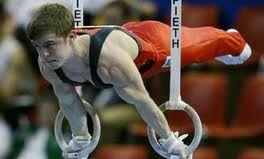 Спортивна гімнастика
Підготувала Кравченко Дарина
Спортивна гімнастика — олімпійський вид спорту, який включає в себе вправи на спритність, різновид гімнастики.
Програма сучасної чоловічої спортивної гімнастики складається із вправ на шести предметах: вільних вправ, вправ напоперечині, паралельних брусах, кільцях, гімнастичному коні та опорного стрибка.
Програма сучасної жіночої спортивної гімнастики складається із вправ на чотирьох предметах: вільних, на різновисоких брусах, на колоді та опорного стрибка.
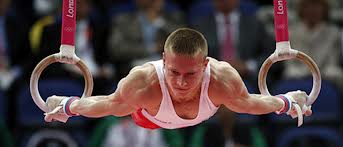 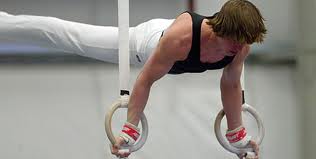 На великих турнірах крім змагань на окремих предметах розігрується також абсолютна першість — за сумою оцінок на всіх предметах, та командна першість — змагання між збірними країн.
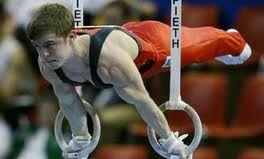 Справами спортивної гімнастики опікується Міжнародна федерація гімнастики (латинське скорочення FIG — Federtion Internationale de Gymnastique).
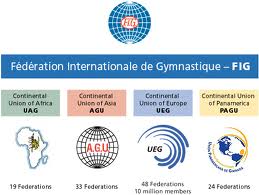 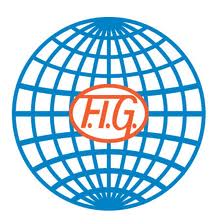 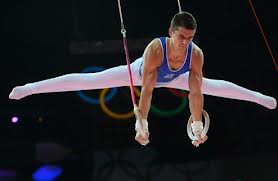 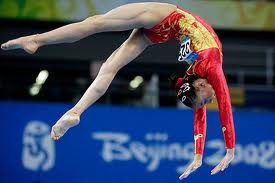 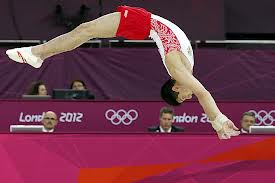 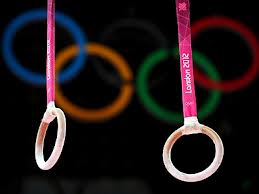 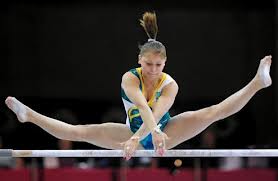 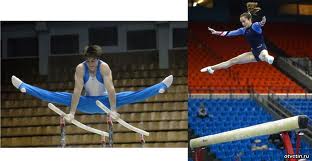 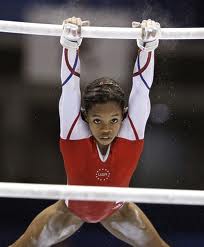 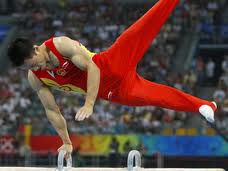 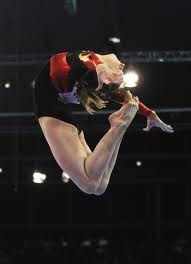 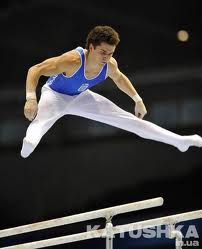 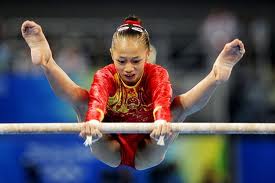 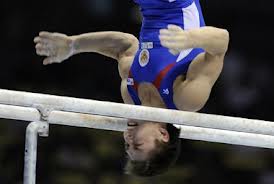